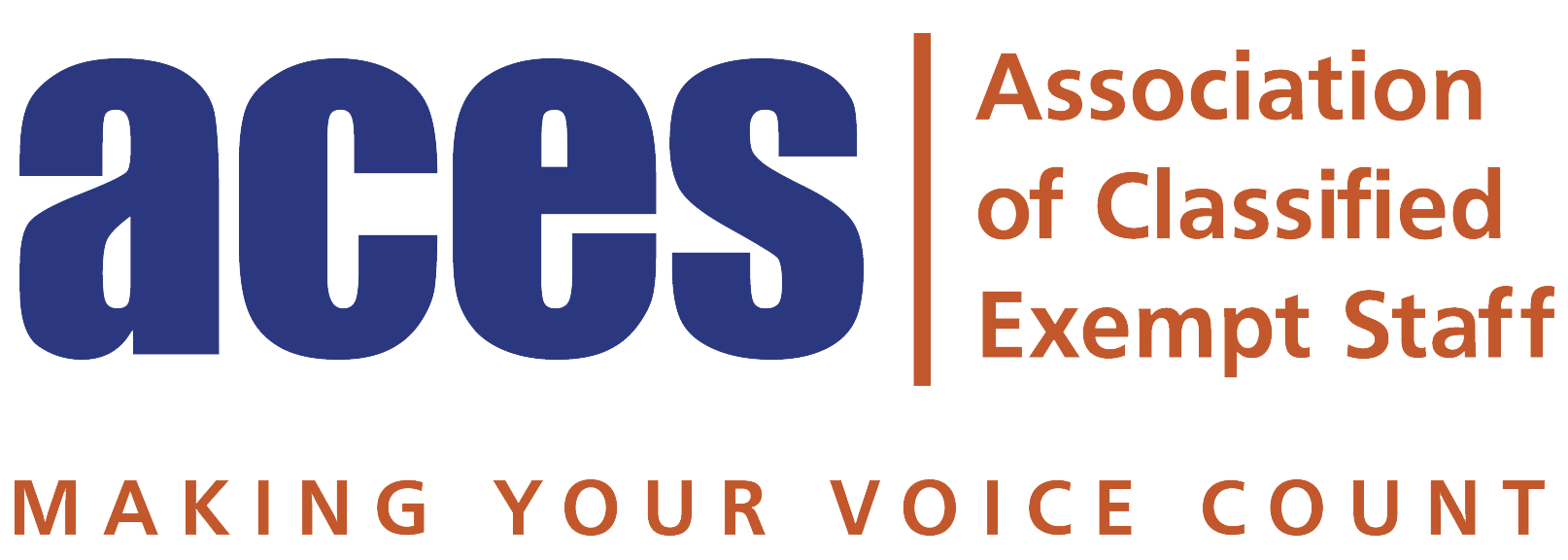 MEET AND CONFER PREVIEW

Presented by Dr. Daisy Rodriguez Pitel
ACES President
Exempt Employees Chiefspokesperson
2015 ACES Meet and Confer Team
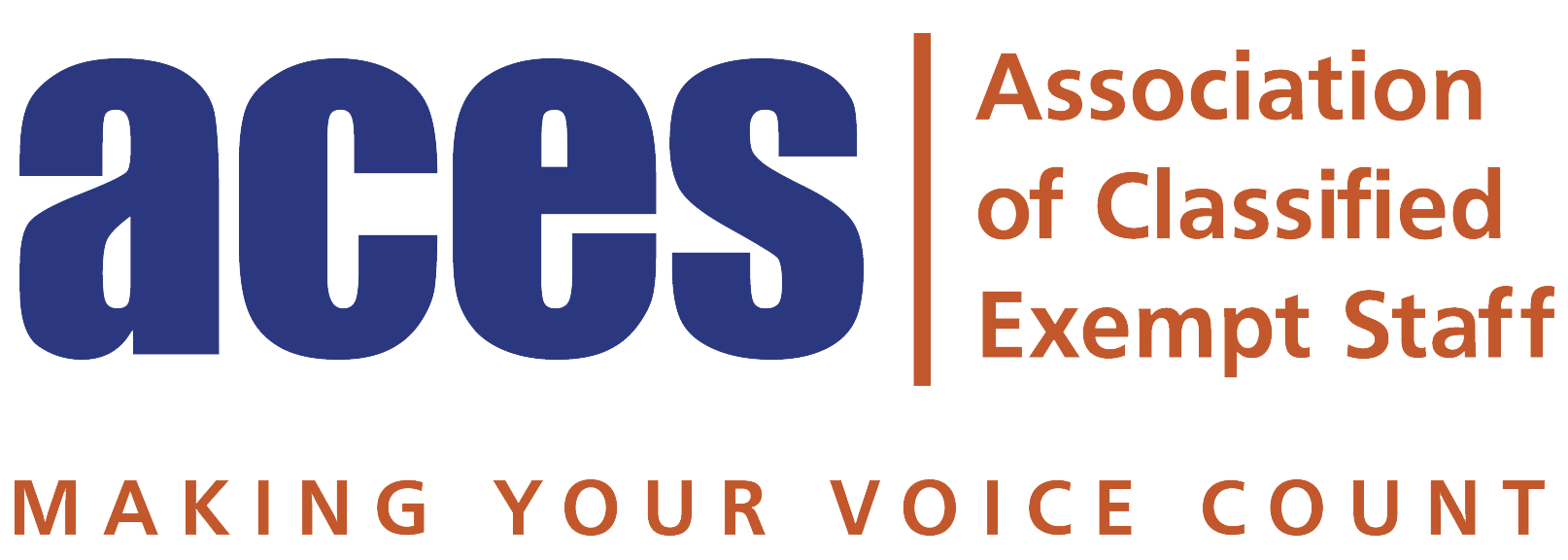 Daisy Rodriguez Pitel, Chief Spokesperson
Julie Hecimovich
Denise Kingman
Carol Carder 
Charlie McConnell
Frank Velásquez
EXEMPT MEET AND CONFER TEAM 2015
Thank youManagement Team
Darla Zirbes, Chief Spokesperson
Dan Berrymen
Yira Brimage
Dolores Duran Cerda
Alison Colter-Mack
EXEMPT MEET AND CONFER TEAM 2015
Meet and Confer 
Exempt Proposals Preview

Leaves and Holiday (2)
Employment (5)
Professional Development (3)
EXEMPT MEET AND CONFER TEAM 2015
Proposal: 
Leaves and Holidays
Purpose:  Modification to Exempt Personnel Policy, Section V. Leaves and Holidays ;  A. Holidays and Recesses

Rationale: To properly reflect the accurate dates of leaves and holidays for the 2015-2016 academic year

Economic Impact: None
EXEMPT MEET AND CONFER TEAM 2015
Proposal: 
Leaves and Holidays
Purpose:  Modification to Exempt Policy, Section IV. Leaves;  L. Leave Bank

Rationale: To expand the opportunity for employees to contribute unused leave to a “community leave bank”.  This would eliminate the need of knowing who individually needs leave  and provide a more altruistic process.

Economic Impact: Unclear
EXEMPT MEET AND CONFER TEAM 2015
Proposal: 
Employment
Purpose:  Modification to Exempt Personnel Policy, Appendix G: Task Force Review Section III.B. & Appendix E

Rationale:  Amend timeline of Meet and Confer Task Force to conclude by May 29, 2015

Economic Impact: None
EXEMPT MEET AND CONFER TEAM 2015
Proposal: 
Employment
Purpose:  Modification to Exempt Personnel Policy, Section III. Employment; A. Externally Funded Positions

Rationale:  To ensure that there is relevancy and clarity in the terms and conditions of externally funded employees.

Economic Impact: None
EXEMPT MEET AND CONFER TEAM 2015
Proposal: 
Employment
Purpose:  Modification to Exempt Personnel Policy, Section III. Employment; C. Seniority

Rationale:  To ensure that there is consistent language that is aligned with the Non-Exempt Policy Statement around Family Medical Leave and its impact on an employee’s seniority.

Economic Impact: None
EXEMPT MEET AND CONFER TEAM 2015
Proposal: 
Employment
Purpose:  Modification to Exempt Personnel Policy, Section III. Employment; D. Layoffs

Rationale:  To provide additional measures and considerations in the case that layoffs occur at the College and to provide consistency with the  Non-Exempt Personnel Policy.

Economic Impact: Possible payout of annual leave.
EXEMPT MEET AND CONFER TEAM 2015
Proposal: 
Employment
Purpose:  Modification to Exempt Policy, Section III. Employment; E. Retraining

Rationale:  To ensure that “retraining” is the responsibility of the College should layoffs occur and to provide clarity to the retraining policy.

Economic Impact: None
EXEMPT MEET AND CONFER TEAM 2015
Proposal: 
Professional Development
Purpose:  Modification to Exempt Personnel Policy, Section VI. Professional Development, Educational Enrichment and Paid Educational Leave Programs

Rationale:  To provide clarity to the Paid Educational Leave program and process.

Economic Impact: None
EXEMPT MEET AND CONFER TEAM 2015
Proposal: 
Professional Development
Purpose:  Modification to Exempt Personnel Policy, Appendix F, Guidelines for Classified Exempt Staff Professional Development and Educational Enrichment Programs

Rationale:  To edit current language and numbering to reflect the updates that correspond to the changes proposed in Section VI.

Economic Impact: None
EXEMPT MEET AND CONFER TEAM 2015
Proposal: 
Professional Development
Purpose:  Modification to Exempt Personnel Policy, Appendix H, Guidelines for Classified Exempt Paid Educational Leave

Rationale:  To add an additional appendix that would provide detailed information and better clarify the Paid Educational Leave process.

Economic Impact: None
EXEMPT MEET AND CONFER TEAM 2015
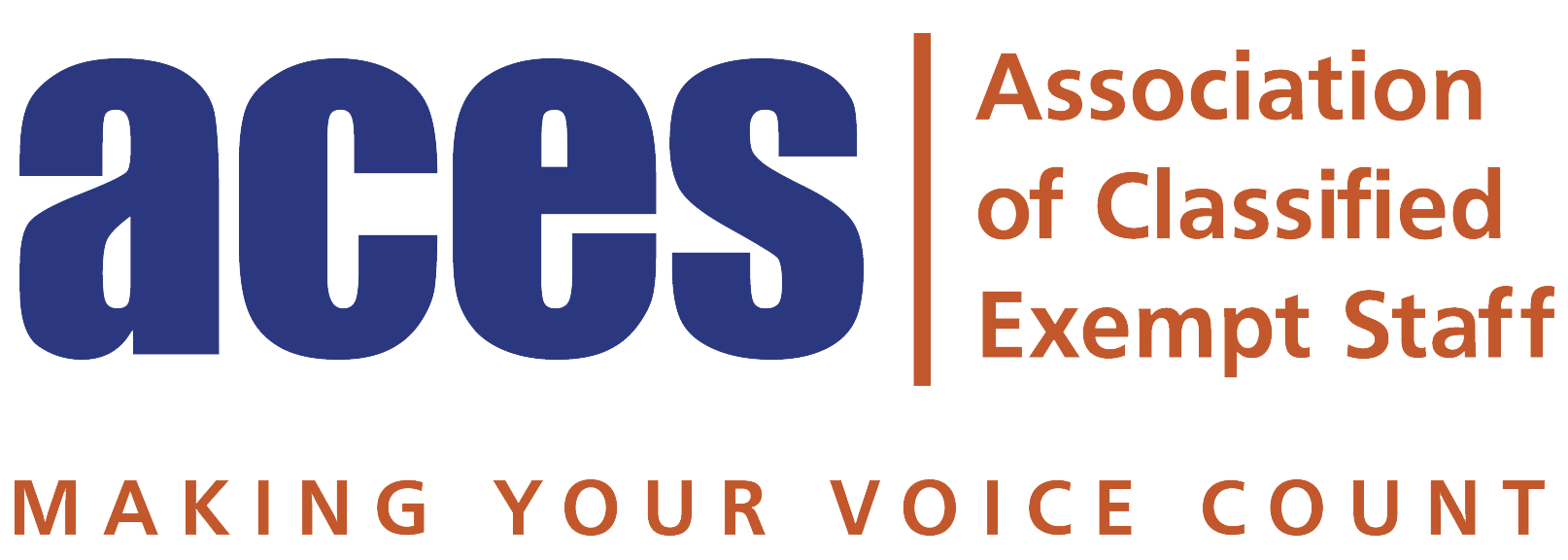 Questions? Comments
EXEMPT MEET AND CONFER TEAM 2015